Genre-ly speaking
Charles MontgomeryDongguk UniversityEnglish Interpretation & Translationwww.ktlit.com
The “genre” filter serves as a brief and necessarily sketchy reminder of the vital importance of assessing the genre-membership of texts, and discovering their genre-related characteristics 				(Hervey et. al. p 217)
Why do murders always seem to happen on Sundays? 
		(Kim Young-ha, Photo  Shop Murder)
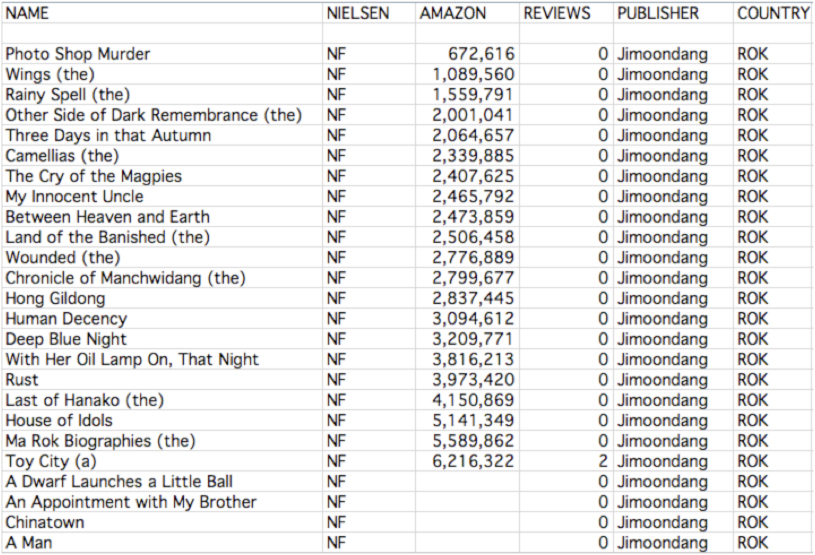 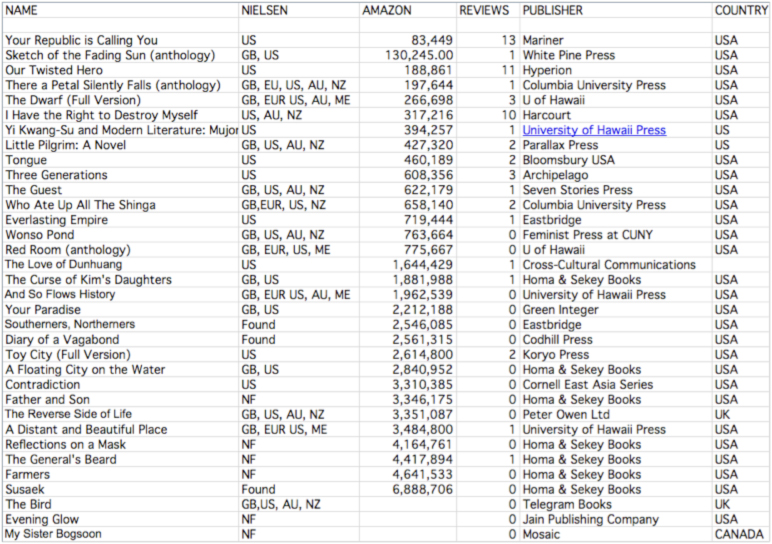 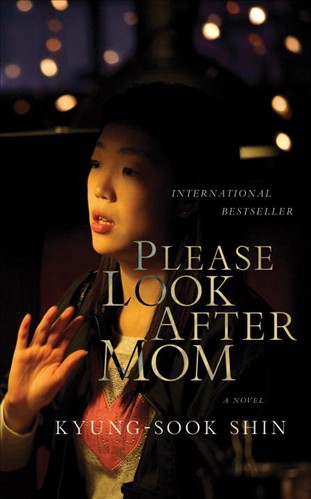 There’s no doubt that short fiction has disappeared from the zeitgeist. Today, stories are communicated to wide audiences only if they’re made into movies. Any publisher will attest that short story collections don’t sell well
			(Livings, Newsweek) 										(Livings, Newsweek)
“Mom is universal material for a novel because everyone has a mom. And every one loses mom some how. That feeling of loss resonates with people not only in the U.S. but in other countries,” Lee told The Korea Herald.
				 (Kim Yoon-mi)
[Speaker Notes: These figures are for e-books which have sold over 1000 copiesFrom http://derekjcanyon.blogspot.com/2011/01/keys-to-epublishing-success.html]
[Speaker Notes: PUT THE BRITISH ONE UNDERNEATH, THEN FACE TO THIS ONE.]
[Speaker Notes: These characters, please note, also get to agency..]
“LIBRARY” BOOKS
Genre Fit
Photo Shop Murder
Crime
Shinga
Mother/Child
Your Republic
Mystery
[Speaker Notes: THE BOUNCE EFFECT]
Would Koreans Read This?
[Speaker Notes: Arank taken
Arank 2 taken 10.27.10New taken 4.21.11]
Romanization
Find Me
Email: charles@ktlit.com
Web: www.ktlit.com
Twitter: ktlit
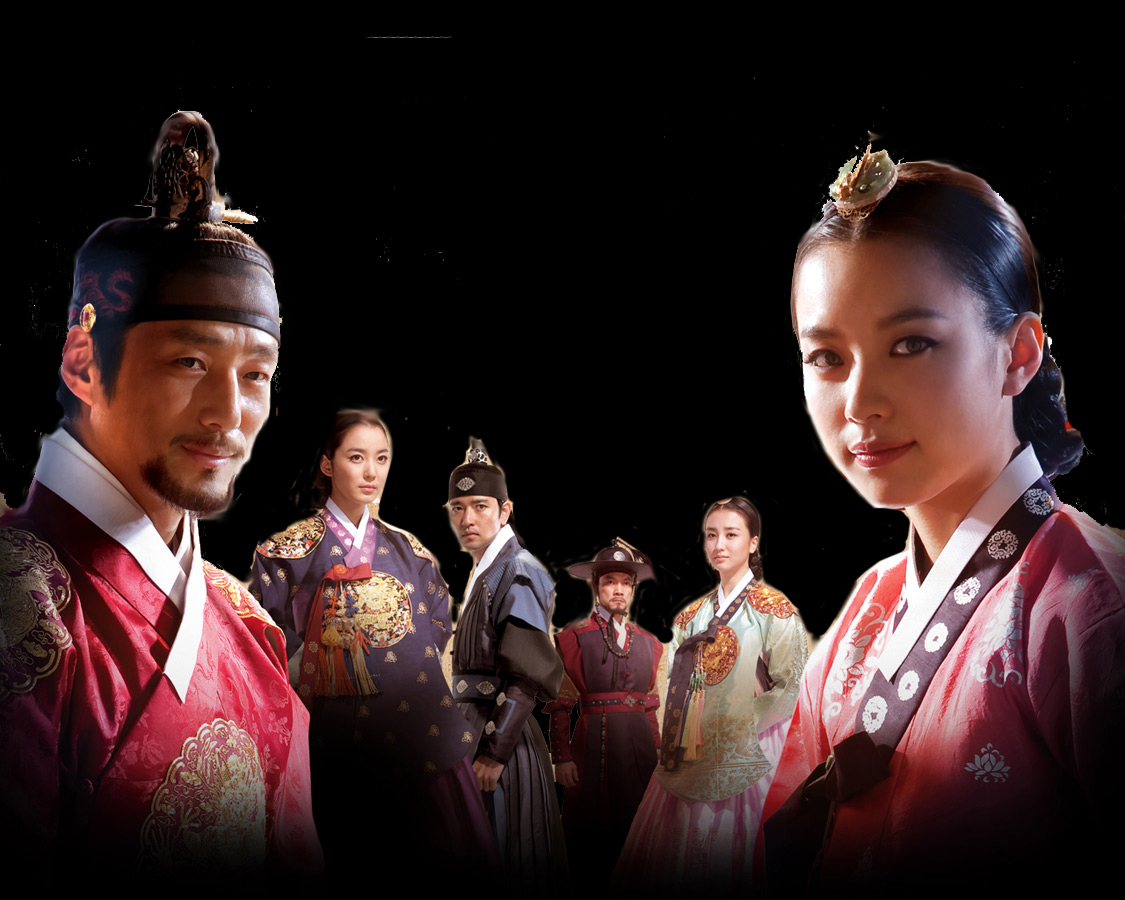 HISTORY
HISTORY
NATURE
NATURE
ANIMISM
ANIMISM
TOTEMISM
SHAMANISM
SHAMANISM
CONFUCIUS
CONFUCIUS
BUDDHA
BUDDHA